Rechtliche Aspekte der Biotechnologien
Wiederholung und Klausurfragen
WS 2022/2023
1
Klausur:


Wann:			16. 02. 2023 um 14h00 
Wo:			
Wie lange:		90 Minuten
Maximale Punktzahl:	80
Zusammenfassung
Modul 1: 	Grundlagen des Rechts:		Rechtsgeschichte, Staatsorganisation, Rechtssystematik
Modul 2:	Arbeitssicherheits- und Arbeitsschutzrecht

Modul 3: 	REACH, Gentechnik

Modul 4: 	Umweltstrafrecht, Umweltschutz, 		 Bundesimmissionsschutzgesetz

Modul 5: 	Schutz der Arbeitsergebnisse
Udo PFLEGHAR, 01/2023
3
Zusammenfassung
Klausurrelevante Module:

Modul 1: 	Letztmalig nicht relevant
Modul 2:	Arbeitssicherheits- und Arbeitsschutzrecht

Modul 3: 	REACH, Gentechnik

Modul 4: 	Umweltstrafrecht, Umweltschutz, 		 Bundesimmissionsschutzgesetz

Modul 5: 	Schutz der Arbeitsergebnisse
Udo PFLEGHAR, 01/2023
4
Zusammenfassung
Klausurrelevante Materialien:

Verlinkte Quellen in der Literaturliste in Modulen 2 bis 5
PowerPoint Präsentationen

Vorlesungsinhalte
Udo PFLEGHAR, 01/2023
5
Zusammenfassung
Arbeitssicherheit

Stoffsicherheit
Udo PFLEGHAR, 01/2023
6
Zusammenfassung
Arbeitsschutz und ArbeitssicherheitBundesanstalt für Arbeitsschutz und Sicherheitsmedizin

Rechtliche Rahmenbedingungen
Systematik

Verantwortung der Beteiligten 
(Arbeitgeber)
Bund, Länder
Gesetzliche Unfallversicherungsträger
Udo PFLEGHAR, 01/2023
7
Zusammenfassung
REACH

GENTECHNIKRECHT

und Exkurs: Internationale Handelsabkommen
Udo PFLEGHAR, 01/2023
8
Zusammenfassung
REACH
Was ist das?
Warum brauchen wir REACH?
Wie wird REACH umgesetzt?
a.     Registrierung
b.     Evaluierung
c.      Zulassung (Autorisierung) und Beschränkung
Udo PFLEGHAR, 01/2023
9
Zusammenfassung
GENTECHNIKRECHT

Gesetzliche Grundlagen

Entwicklung

Genehmigungsverfahren – Freisetzung

Genehmigungsverfahren – In Verkehr Bringen
Udo PFLEGHAR, 01/2023
10
Zusammenfassung
Internationale Abkommen

Ziele der Vereinbarungen

Beteiligte

Kritikpunkte

Auswirkungen
Udo PFLEGHAR, 01/2023
11
Zusammenfassung
Internationale Abkommen

Relevanz:

Export von Rohmaterialien, Halbfertig- und Fertigprodukten in Drittländer

Import dieser Waren aus Drittländern zur Weiterverarbeitung oder Verkauf

Auswirkungen auf Produktionsbedingungen, Haftung, etc.
Udo PFLEGHAR, 01/2023
12
Zusammenfassung
Umweltrecht

Rechtsquellen des Umweltrechts

Völkerrecht 

Europäisches Umweltrecht

Nationales Umweltrecht
Udo PFLEGHAR, 01/2023
13
Zusammenfassung
Nationales Umweltrecht

Bodenschutzrecht
Gewässerschutzrecht
Immissionsschutzrecht IVU-Richtlinie
Kreislaufwirtschafts- und Abfallrecht
Umweltverträglichkeitsprüfung
Umweltstrafrecht

Völkerrecht
Udo PFLEGHAR, 01/2023
14
Zusammenfassung
Umweltstrafrecht:

Strafgesetzbuch (StGB)

Nebengesetze:

z.B.:	Chemikaliengesetz	Tierschutzgesetz	Bundesnaturschutzgesetz	Pflanzenschutzgesetz
Udo PFLEGHAR, 01/2023
15
Zusammenfassung
Schutz verschiedener Medien im StGB:

§ 324:				Gewässerschutz
§ 324a:				Bodenschutz

§§ 325, 325 a, 327 II Nr. 1:	Immissionsschutz
Udo PFLEGHAR, 01/2023
16
Zusammenfassung
Schutz verschiedener Medien im StGB:

§§ 326, 327 II Nr. 3:		Abfall

§§ 307, 309 ff., 327 I,      328 I und II:			Atom
Udo PFLEGHAR, 01/2023
17
Zusammenfassung
Umweltstrafrecht
§ 330b Tätige Reue

(1) Das Gericht kann in den Fällen des § 325a Abs. 2, des § 326 Abs. 1 bis 3, des § 328 Abs. 1 bis 3 und des § 330a Abs. 1, 3 und 4 die Strafe nach seinem Ermessen mildern (§ 49 Abs. 2) oder von Strafe nach diesen Vorschriften absehen, wenn der Täter freiwillig die Gefahr abwendet oder den von ihm verursachten Zustand beseitigt, bevor ein erheblicher Schaden entsteht. Unter denselben Voraussetzungen wird der Täter nicht nach § 325a Abs. 3 Nr. 2, § 326 Abs. 5, § 328 Abs. 5 und § 330a Abs. 5 bestraft.

(2) Wird ohne Zutun des Täters die Gefahr abgewendet oder der rechtswidrig verursachte Zustand beseitigt, so genügt sein freiwilliges und ernsthaftes Bemühen, dieses Ziel zu erreichen.
Udo PFLEGHAR, 01/2023
18
Zusammenfassung
Immissionschutzrecht

Bundesimmissionsschutzgesetz (BImschG)
	Gesetz zum Schutz vor schädlichen Umwelteinwirkungen durch 	Luftverunreinigungen, Geräusche, Erschütterungen und ähnliche 	Vorgänge
Udo PFLEGHAR, 01/2023
19
Zusammenfassung
Immissionschutzrecht

Bundesimmissionsschutzgesetz (BImschG)

Wo ist das Gesetz anwendbar?

Was sind die Ausnahmen? (z.B. Luftverkehr)

Was ist genehmigungspflichtig oder genehmigungsfrei?

Welche Arten von Genehmigungsverfahren gibt es?
Udo PFLEGHAR, 01/2023
20
Zusammenfassung
Schutzrechte

Patente

Gebrauchsmuster

Marken

Designs (Geschmacksmuster)
Udo PFLEGHAR, 01/2023
21
Zusammenfassung
Schutzrechte

Patente

Technische Schutzrechte

Voraussetzungen: Erfindung, Neuheit, gewerbliche Anwendbarkeit

Hohe Kosten

Ergänzende Schutzzertifikate für bestimmte Produkte
Udo PFLEGHAR, 01/2023
22
Zusammenfassung
Schutzrechte

Gebrauchsmuster

Kleines Patent

Keine inhaltliche Prüfung bei Anmeldung

Niedrigere Kosten

Problem: Wird erst bei Durchsetzung geprüft
Udo PFLEGHAR, 01/2023
23
Zusammenfassung
Schutzrechte

Marken

Nichttechnische Schutzrechte

Schutz bestimmt sich nach den angemeldeten und eingetragenen Waren und Dienstleistungen

Prüfung auf Unterscheidungskraft und Schutzfähigkeit bei Anmeldung

Beliebig lang verlängerbar
Udo PFLEGHAR, 01/2023
24
Zusammenfassung
Schutzrechte

Designs (Geschmacksmuster)

Schutz des Designs

Keine inhaltliche Prüfung bei Anmeldung

Niedrigere Kosten als für Marken – kürzere Schutzdauer

Problem: Wird erst bei Durchsetzung geprüft
Udo PFLEGHAR, 01/2023
25
Zusammenfassung
Schutzrechte

Urheberrecht

Kunsturheberrecht

Exkurs: Arbeitnehmererfindervergütung

Exkurs: Sortenschutz

Exkurs: Streaming und Downloads
Udo PFLEGHAR, 01/2023
26
Klausurfragen
Fragen der Kategorie 1 (Unterschiedliche Punktzahlen)

	Zwischen 1 und 4 Punkte
	Maximale Punktzahl für Teil 1: 40 Punkte
Udo PFLEGHAR, 01/2023
27
Klausurfragen
Frage: Welche Rechtsvorschriften bilden die Grundlagen des Arbeitssicherheitsrechts?


Antwort: Arbeitsschutzgesetz, Arbeitssicherheitsgesetz, Siebtes Buch Sozialgesetzbuch – Gesetzliche Unfallversicherung, Gefahrstoffverordnung
4 von 4 Punkten
Udo PFLEGHAR, 01/2023
28
Klausurfragen
Frage: Das Arbeitssicherheitsrecht beruht auf einem dualen System. Welche beiden Säulen tragen dieses System? Wie wird vermieden, dass die beiden Träger des Systems unnötige Doppelarbeit leisten? 

Antwort: Der staatliche Arbeitsschutz und die gesetzlichen Unfallversicherungsträger. Die zuständigen Landesbehörden und die Unfallversicherungsträger sind zu einem engen Zusammenarbeiten verpflichtet
3 von 3 Punkten
Udo PFLEGHAR, 01/2023
29
Klausurfragen
Frage:Wer trägt die Hauptverantwortung für die Sicherheit und Gesundheit von Arbeitskräften?


Antwort:Der Arbeitgeber
1 von 1 Punkt
Udo PFLEGHAR, 01/2023
30
Klausurfragen
Frage:Was regelt das Arbeitsschutzgesetz?

Antwort:Das Arbeitsschutzgesetz regelt für alle Tätigkeitsbereiche die grundlegenden Arbeitsschutzpflichten des Arbeitgebers, die Pflichten und Rechte der Beschäftigten sowie die Überwachung des Arbeitsschutzes nach diesem Gesetz. 
3 von 3 Punkten
Udo PFLEGHAR, 01/2023
31
Klausurfragen
Frage:Was regelt das Arbeitssicherheitsgesetz?

Antwort:Das ist das Gesetz über Betriebsärzte, Sicherheitsingenieure und andere Fachkräfte für Arbeitssicherheit. 
2 von 2 Punkten
Udo PFLEGHAR, 01/2023
32
Klausurfragen
Frage:Wofür steht die Abkürzung REACH?
Antwort:Registration, Evaluation, Authorization and Restriction of Chemicals
4 von 4 halben also 2 Punkten
Udo PFLEGHAR, 01/2023
33
Klausurfragen
Frage:Welche Schritte sind zur Umsetzung von REACH für Chemikalien erforderlich und beschreiben Sie diese?

Antwort:Registrierung der Stoffe, Evaluierung der Registrierung, Zulassung (Autorisierung) der Verwendung im Markt oder Beschränkung (Verbot oder zeitlich befristete Erlaubnis)
4 von 4 Punkten
Udo PFLEGHAR, 01/2023
34
Klausurfragen
Frage:Wann waren alle Phasen der erstmaligen Registrierung von Chemikalien unter REACH abgeschlossen? 
Antwort:2018
1 von 1 Punkt
Udo PFLEGHAR, 01/2023
35
Klausurfragen
Frage:Was ist unter REACH die grundsätzliche Voraussetzung für die Herstellung oder das Inverkehrbringen von chemischen Stoffen?
Antwort:Die Registrierung unter REACH (Keine Daten, kein Markt).
1 von 1 Punkt
Udo PFLEGHAR, 01/2023
36
Klausurfragen
Frage:Welche Aufgaben haben die Behörden unter REACH? Welcher Prozentsatz der Dossiers soll geprüft werden und was bewerten die Behörden bei ausgewählten Chemikalien? 
Antwort: Die Aufgabe der Behörden ist es, die Registrierungen der Unternehmen zu bewerten. 5 Prozent aller Registrierungsdossiers werden auf ihre Qualität geprüft. Außerdem bewerten die Behörden ausgewählte Chemikalien auf besonders besorgniserregende Eigenschaften und Risiken für Mensch oder Umwelt.
4 von 4 Punkten
Udo PFLEGHAR, 01/2023
37
Klausurfragen
Frage:Welche Aufgaben hat die Europäische Kommission unter REACH?
Antwort:Die Europäische Kommission ist zuständig für die Aktualisierung und Vervollständigung der Europäischen Verordnungen und der Festlegung des Aufgabenbereichs der ECHA. Ihre Aufgabe ist es ebenfalls Beschränkungen in Bezug auf bestimmte gefährliche Substanzen auszusprechen, bzw. Substanzen zu identifizieren, die einer Autorisierung unterliegen sollten. Sie entscheidet ebenfalls über die Zulassung nach REACH und der Biozidverordnung.
3 von 3 Punkten
Udo PFLEGHAR, 01/2023
38
Klausurfragen
Frage:Welche Aufgaben haben die Bundesländer im Bereich Gentechnik?

Antwort:Die Überwachung gentechnischer Arbeiten und gentechnischer Anlagen, von Freisetzungen in die Umwelt und dem Inverkehrbringen gentechnisch veränderter Organismen (GVO) bzw. von daraus hergestellten Produkten ist Aufgabe der Bundesländer. Hierzu führen die zuständigen Untersuchungsbehörden der Länder im Rahmen der amtlichen Lebensmittel- und Futtermittelüberwachung regelmäßige Untersuchungen von Proben durch, die beim Hersteller oder im Handel genommen werden. Auch gentechnische Arbeiten und gentechnische Anlagen sowie Saatgut werden regelmäßig kontrolliert. 
4 von 4 Punkten
Udo PFLEGHAR, 01/2023
39
Klausurfragen
Frage:Was versteht man unter Freisetzung bzw. unter dem Inverkehrbringen gentechnisch veränderter Organismen?

Antwort:Freisetzung: Die örtlich und zeitlich begrenzte Ausbringung von gentechnisch veränderten OrganismenInverkehrbringen: Die Abgabe von GVO an Dritte, z.B. durch Verkauf.
3 von 3 Punkten
Udo PFLEGHAR, 01/2023
40
Klausurfragen
Frage:Welches ehrenamtlich tätige Expertengremium berät die Bundesregierung und die Bundesländer in sicherheitsrelevanten Fragen der Gentechnik?

Antwort: Die Zentrale Kommission für Biologische Sicherheit (ZKBS) 
1 von 1 Punkt
Udo PFLEGHAR, 01/2023
41
Klausurfragen
Frage:Wie unterscheidet sich die Beteiligung der Europäischen Union beim Genehmigungsverfahren für die Freisetzung von der im Genehmigungsverfahren für das Inverkehrbringen von GVO?

Antwort:Bei der Freisetzung werden die EU-Mitgliedstaaten informiert. Beim Inverkehrbringen bereitet die EU-Kommission einen Entscheidungsentwurf vor, über den der Ministerrat entscheidet.
3 von 3 Punkten
Udo PFLEGHAR, 01/2023
42
Klausurfragen
Frage:Welche eingetragenen Schutzrechte gibt es in Deutschland?

Antwort:Patente, Gebrauchsmuster, Marken und Designs
4 von 4 Punkten
Udo PFLEGHAR, 01/2023
43
Klausurfragen
Frage:Welche drei Voraussetzungen muss ein Patent erfüllen?

Antwort: 	Neuheit, erfinderische Tätigkeit, gewerbliche Anwendbarkeit	
3 von 3 Punkten
Udo PFLEGHAR, 01/2023
44
Klausurfragen
Frage:Wer profitiert neben dem Patentinhaber noch vom Patentschutz und warum? 
Antwort:Die Gesellschaft: Hohe Entwicklungskosten werden abgesichert, und neue Investitionen in F&E können zur Entwicklung weiterer Produkte und Produktionsverfahren führen. Der Standort Deutschland wird durch die Transparenz, d.h. das Publik machen neuester Entwicklungen gestärkt. Verbraucher profitieren von innovativen Produkten. 
2 von 2 Punkten
Udo PFLEGHAR, 01/2023
45
Klausurfragen
Frage:Wie kann ich auch ohne Patenanmeldung verhindern, dass ein anderer meine Erfindung zum Patent anmeldet?
Antwort:Ich kann sie veröffentlichen. Dann gilt sie nicht mehr als neu und kann von keinem anderen geschützt werden. Alternativ dazu kann ich ein Gebrauchsmuster anmelden. 			
2 von 2 Punkten
Udo PFLEGHAR, 01/2023
46
Klausurfragen
Frage:Warum ist eine Patentrecherche wichtig? 

Antwort: Sie verhindert, dass man erst nach Entwicklung und Patentanmeldung erfährt, dass bereits ein anderer die gleiche Erfindung zum Patent angemeldet hat.Sie hilft unbeabsichtigte Patenverletzungen zu vermeiden. 
2 von 2 Punkten
Udo PFLEGHAR, 01/2023
47
Klausurfragen
Frage:Kann ein Arbeitnehmer, der eine Erfindung während der Arbeit macht, über diese frei verfügen? Welches Gesetz ist hier einschlägig?

Antwort:Nein, er muss sie zunächst dem Arbeitgeber anbieten nach dem Arbeitnehmererfindergesetz 
2 von 2 Punkten
Udo PFLEGHAR, 01/2023
48
Klausurfragen
Frage:Nennen Sie drei der Publikationen, die über DPMAregister  im Internet abgerufen werden können? 
Antwort:Offenlegungsschriften, Patentschriften, Gebrauchsmusterschriften, Patentblatt, Markenblatt, Designblatt
3 von 3 Punkten
Udo PFLEGHAR, 01/2023
49
Klausurfragen
Frage:Nennen Sie drei Bestandteile einer Patentanmeldung.

Antwort: Antrag auf Erteilung eines Patents, Beschreibung der Erfindung, Erfinderbenennung, Patentansprüche, Zeichnungen, Zusammenfassung			
3 von 3 Punkten
Udo PFLEGHAR, 01/2023
50
Klausurfragen
Frage:Welche zwei Arten von Patenten können zurzeit in Deutschland geschützt werden? 
Antwort:Ein nationales deutsches Patent und ein europäisches Patent. 
von 2 Punkten
Udo PFLEGHAR, 01/2023
51
Klausurfragen
Frage:Nennen Sie ein eingetragenes Schutzrecht, außer Patenten, und ein nicht eingetragenes Schutzrecht. 
Antwort:Gebrauchsmuster, Marken, DesignsUrheberrecht, Firma
2 von 2 Punkten
Udo PFLEGHAR, 01/2023
52
Klausurfragen
Frage:Was unterscheidet das Gebrauchsmuster vom Patent?

Antwort:Es wird nicht materiell geprüft.
1 von 1 Punkt
Udo PFLEGHAR, 01/2023
53
Klausurfragen
Frage:Wonach bestimmt sich der Schutzumfang einer Marke? 

Antwort:Nach den Waren und Dienstleistungen, für die sie geschützt ist. 
1 von 1 Punkt
Udo PFLEGHAR, 01/2023
54
Klausurfragen
Frage:Nennen Sie drei Schutzhindernisse, die dem Schutz einer Marke entgegenstehen können.

Antwort:Fehlende Unterscheidungskraft, Freihaltebedürfnis, Irreführungsgefahr, Verstoß gegen die guten Sitten oder die öffentliche Ordnung, Hoheitszeichen.
3 von 3 Punkten
Udo PFLEGHAR, 01/2023
55
Klausurfragen
Frage:Welche Möglichkeiten hat der Inhaber eines älteren Rechts vor dem Deutschen Patent- und Markenamt gegen eine Marke vorzugehen?

Antwort: 	Widerspruch und Löschungsantrag
2 von 2 Punkten
Udo PFLEGHAR, 01/2023
56
Klausurfragen
Frage:Was kann als Design geschützt werden und wie lange kann ein eingetragenes Design geschützt werden?

Antwort:Die zwei- oder dreidimensionale Erscheinungsform eines Teils oder eines ganzen Erzeugnisses für 5 bis maximal 25 Jahre
2 von 2 Punkten
Udo PFLEGHAR, 01/2023
57
Klausurfragen
Fragen der Kategorie 2 (Jeweils 10 Punkte)
	Maximale Punktzahl für Teil 2: 40 Punkte
	Auswahl 4 aus 7 möglichen Fragen
Udo PFLEGHAR, 01/2023
58
Klausurfragen
Frage:Sie beobachten, wie jemand drei Fässer in einen See wirft, die mit einem Zeichen für Umweltgefährdung versehen sind. Nach kurzer Zeit watet die Person in das Wasser und zieht die Fässer wieder an Land, lädt sie wieder in den Lieferwagen und transportiert sie ab.Wie könnte sich die Person strafbar gemacht haben? Was könnte das Strafmaß beeinflussen?
Udo PFLEGHAR, 01/2023
59
Klausurfragen
Frage:  Gefahrgutbeschilderung:


                                           
                                       Warnung vor Umweltgefährdung




                                        Warnung vor Biogefährdung
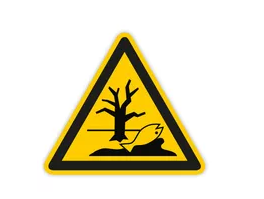 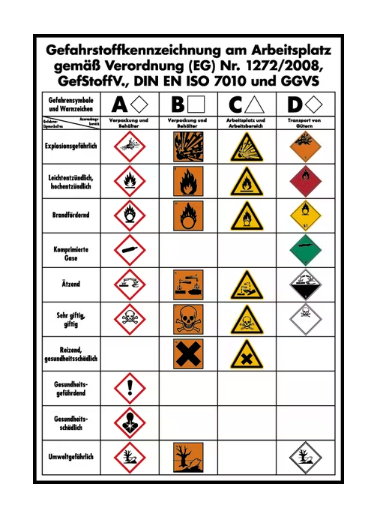 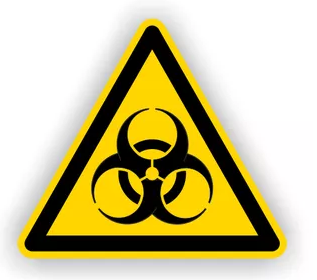 Udo PFLEGHAR, 01/2023
60
Klausurfragen
Frage:Sie erfahren, dass in Ihrer Nachbarschaft eine Fabrik gebaut werden soll.Müssen Sie darüber informiert werden? Wo können Sie gegebenenfalls Informationen einholen und wie können Sie sich an der Diskussion über die Pläne beteiligen? Können Sie den Plänen widersprechen? Muss ein solcher Widerspruch genehmigt werden?
Udo PFLEGHAR, 01/2023
61
Klausurfragen
Frage:Sie haben einen Betrieb, stellen ein Produkt her und vermarkten es unter einem bestimmten Namen. Wie können Sie die Rechte an dem Produkt und an dem Namen schützen? Wie können Sie verhindern, dass Sie Dritte an der Verwendung des Namens hindern? Was müssen Sie dabei berücksichtigen?
Udo PFLEGHAR, 01/2023
62
Klausurfragen
Frage:Die Europäische Union hat viel zum Verbraucherschutz beigetragen.Erläutern Sie in welchen Bereichen sich europäische Initiativen auf den Verbraucherschutz in Deutschland auswirken.
Udo PFLEGHAR, 01/2023
63
Klausurfragen
Frage:Gentechnische Organismen können zu Forschungs- und Veräußerungszwecken freigesetzt werden. Dafür gibt es strenge Vorschriften.Erklären Sie, warum diese Vorschriften nach Ihren Ansichten ausreichend Schutz für Mensch und Umwelt bieten, bzw. warum das nicht der Fall ist.
Udo PFLEGHAR, 01/2023
64
Klausurfragen
Frage:Internationale Abkommen spielen eine große Rolle im Wirtschaftsleben.Erklären Sie, warum das so ist.
Udo PFLEGHAR, 01/2023
65
Klausurfragen
Frage:Sie wollen ein Gewerbe mit 15 Mitarbeitern eröffnen, das Lebensmittel produziert.Was müssen Sie im Hinblick auf den Arbeitsschutz und die Arbeitssicherheit berücksichtigen?Welche anderen Vorschriften können einschlägig sein?
Udo PFLEGHAR, 01/2023
66
Klausurfragen
Frage:Sie kaufen einen Gegenstand in Deutschland und möchten wissen, welche Chemikalien sich darin befinden.Nach welchen Vorschriften können Sie Auskunft verlangen? Von wem können Sie Auskunft verlangen? Wie kann diese Information abgefragt werden? Welche Informationen müssen in welcher Form erteilt werden?
Udo PFLEGHAR, 01/2023
67
Klausurfragen
Frage:Sie wollen mit gentechnisch veränderten Organismen in Deutschland tätig werden. Die Tätigkeit umfasst Forschung und Verkauf.Nach welchen Verfahren kann eine Erlaubnis erteilt werden? Wie ist der Verlauf dieser Verfahren und wie unterscheiden sie sich?
Udo PFLEGHAR, 01/2023
68
Klausurfragen
Vielen Dank für Ihre Aufmerksamkeit.

	Für Fragen stehe ich Ihnen unter der
	Emailadresse udo@aristos-ip.eu 	oder unter der Telefonnummer 
	069 1532 299 60 gerne zur Verfügung.
Udo PFLEGHAR, 01/2023
69